Computing
Lesson 2: Selecting Outcomes
Selection in Quizzes
Josh Crossman

   Materials from the Teach Computing Curriculum created by the National Centre for Computing Education
‹#›
‹#›
Task 1  - Using repetition with selection
Open oaknat.uk/comp-p5b2-1 

Run the program - what happens?
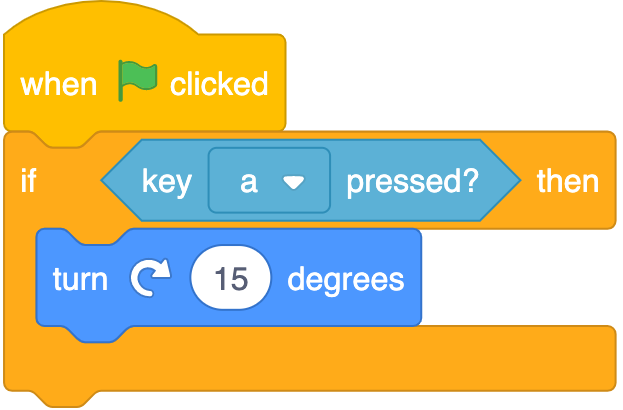 Credit:  Scratch
‹#›
Task 2  - Using repetition with selection
Add a forever loop to the code and run the program - what happens?
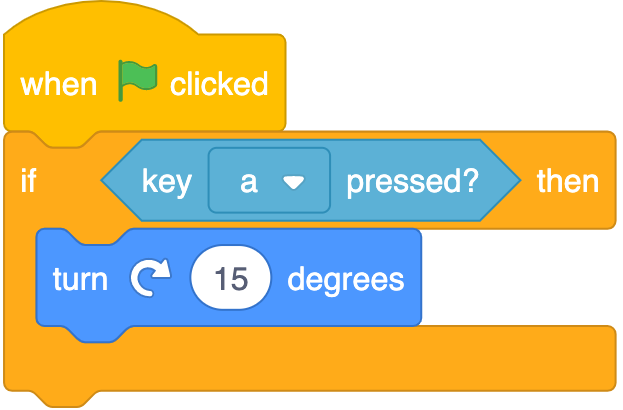 Credit:  Scratch
‹#›
Task 3  - Different outcomes
if  key a is pressed  then
    move 10 steps
	else
    turn clockwise
Create a program for the dog sprite using the algorithm. 

Some of the blocks have been provided for you.
‹#›
Task 4  - Programming two outcomes
Pick a condition, a true outcome and a false outcome. Construct a program.
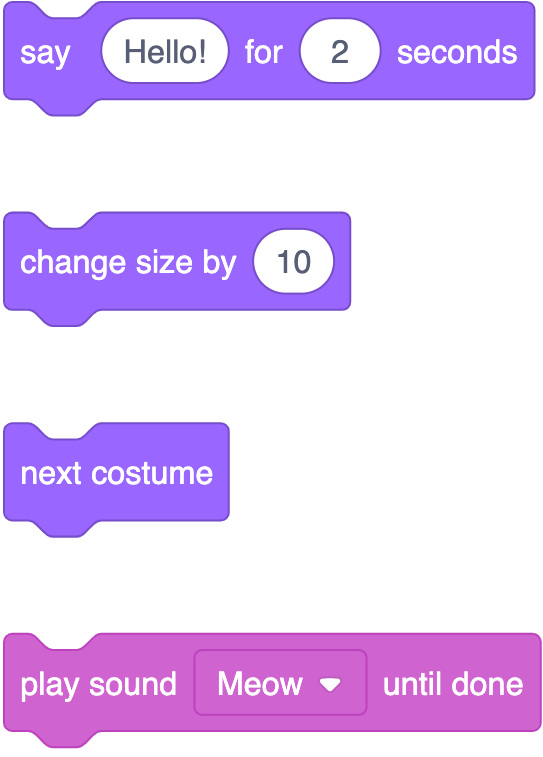 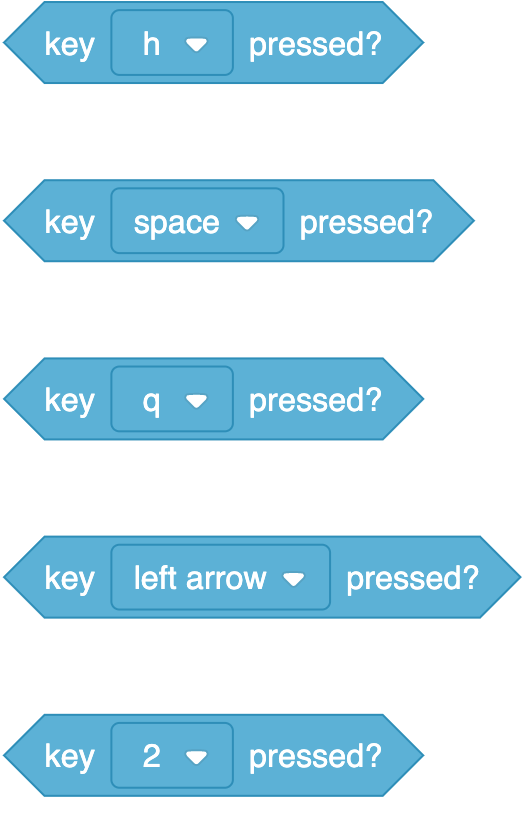 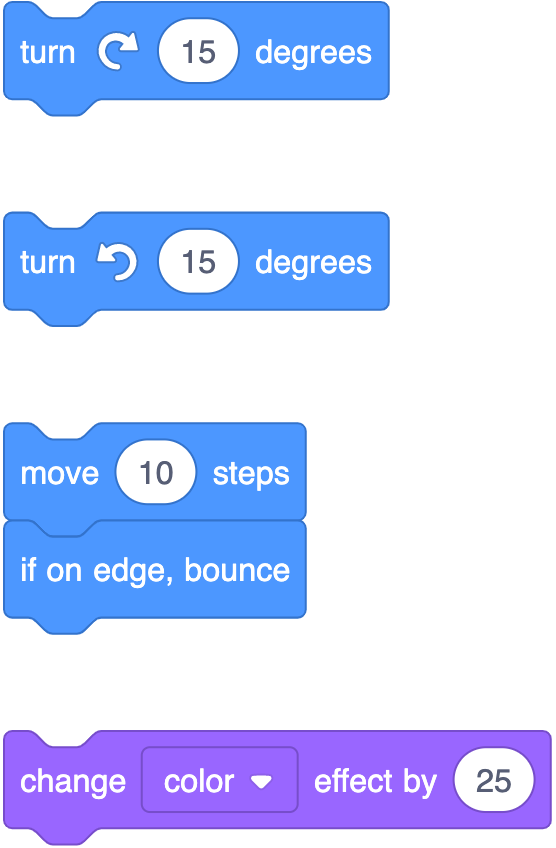 Credit:  Scratch
‹#›
Task 4  - Programming two outcomes
Use the template below to support you.
if  									then
    
	else
Condition (must be true or false)
Outcome if the condition is true
Outcome if the condition is false (else)
‹#›